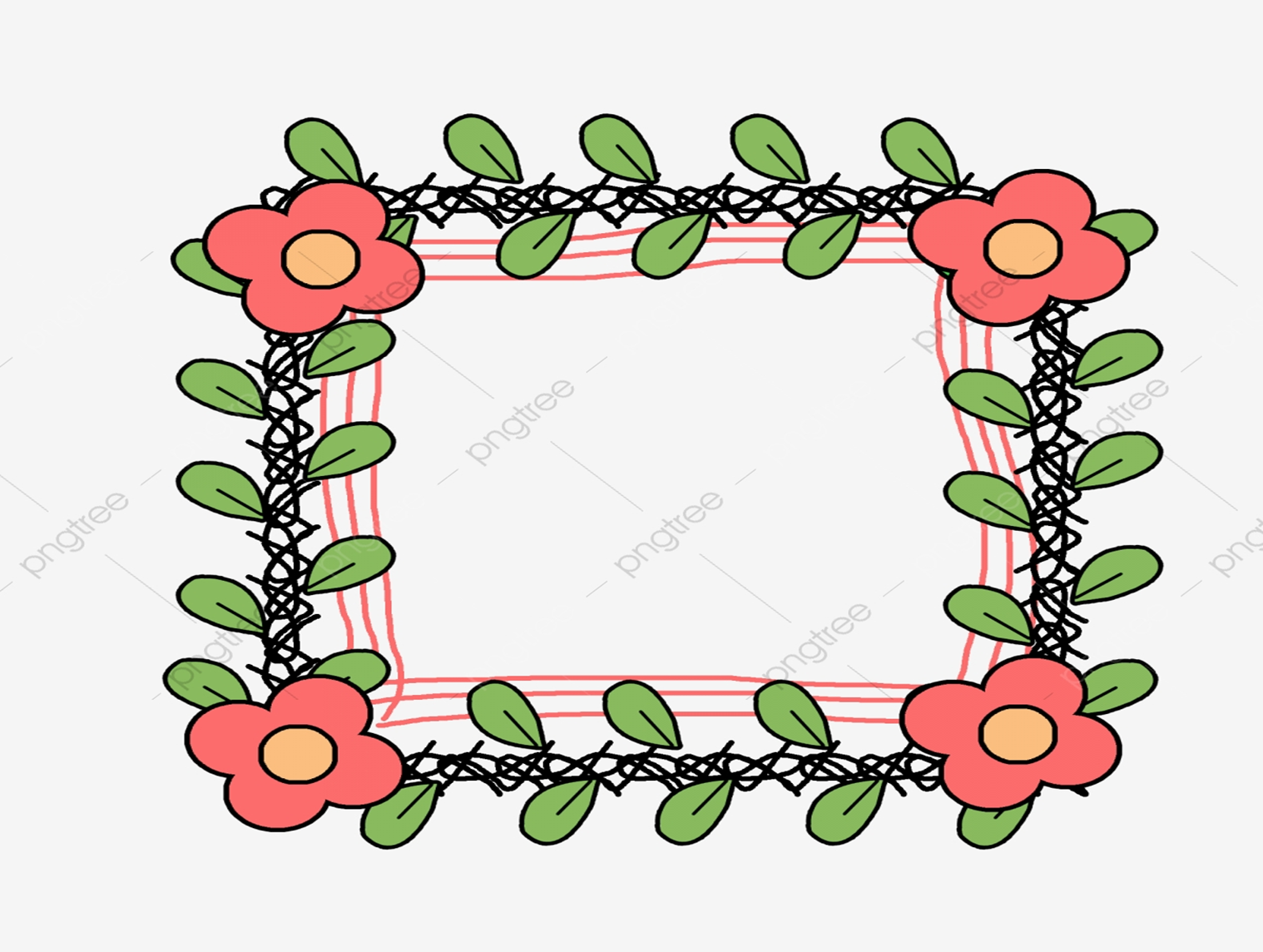 วาระประชุมการเรียกเก็บค่าบริการทางการแพทย์ ประจำเดือน พฤศจิกายน 2563
สรุปการรับบริการผู้ป่วยใน 
สิทธิ uc แยกเครือข่าย (ครั้ง) ปีงบประมาณ 2563
ผู้ป่วยใน สิทธิบัตรทอง
จำนวนผป.ลดลง200 คน
เพิ่ม 11ลบ
ค่าkเพิ่ม0.5
adjrwเพิ่ม1100
ผู้ป่วยใน สิทธิข้าราชการ
จำนวนผป.ลดลง200
ลดลง 2ลบ.
สรุปการเรียกเก็บทันตกรรมกรณีบัตรทอง
ข้อมูลเดือน ตุลาคม 2562 – กันยายน 2563
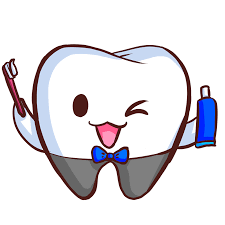 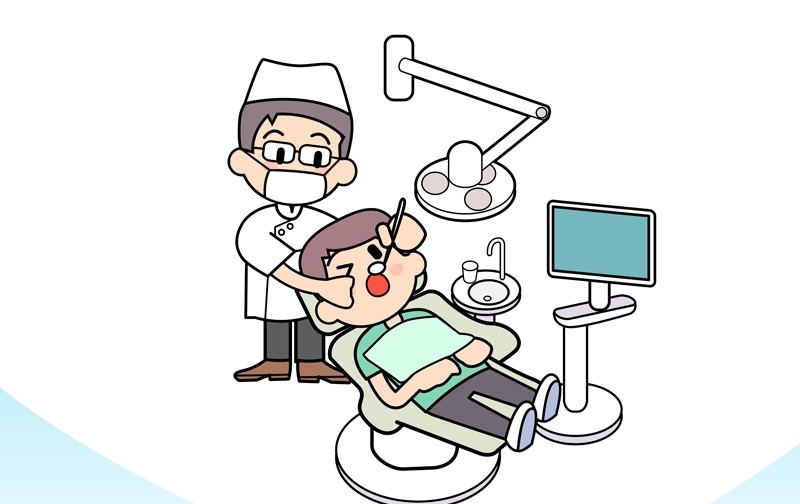 สรุปการให้บริการทันตกรรม  แยกรายรพ.สต
  ตค-กย  63
รพ. ส่งข้อมูลทางe claim
รพ.สต ส่งข้อมูล 43 แฟ้ม
ผลการดำเนินงาน ต.ผักปัง
** รร.อินทรศึกษา รร.อนุบาลทับทิม** ใช้ข้อมูลจาก43แฟ้ม
เปรียบเทียบผลการดำเนินงาน ทันตกรรม
แนวทางการเรียกเก็บกรณี ส่งต่อ ปี 2564
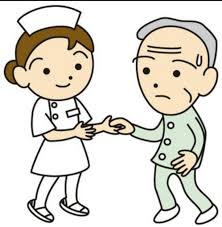 IMC รพ.ภูเขียว รับเพิ่ม 4000 บาท   เงื่อนไข
Refer inรับกลับ imc
รับจากรพ.ชัยภูมิ10702 หรือ รพศ 10667บุรีรัมย์,10668สุรินทร์,10666มหาราช
1. stroke รหัส pdx หรือ sdx (I601-I639)
2. traumatic brain 3. spinal injury (pdx ไม่ใช้รหัสเป็นs,ต้องมีรหัส  
     sdx เป็น s ตามเงื่อนไข)
3. ต้องมีproc ตัวใดตัวหนึ่งตามที่กำหนด
4. ต้องมีวันนอน มากกว่าหรือเท่ากับ 5 วัน
Add on 4,000 บาท
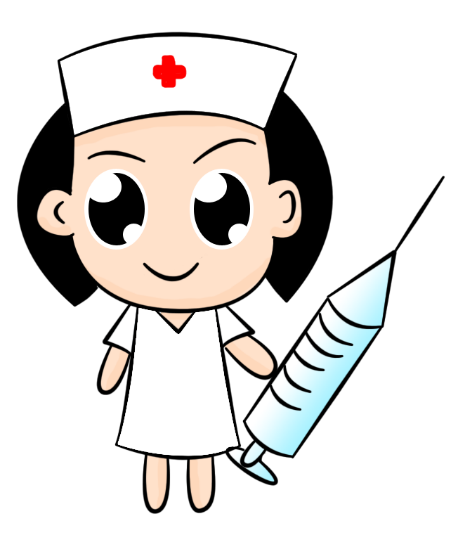 แนวทางการเรียกเก็บกรณี ส่งต่อ
IMC รพ.ภูเขียว ได้รับ 1000 กรณี ดังนี้
ไปยังหน่วยบริการ  เฉพาะ HCODE ในเขต 9
 (รพลูกข่าย หรือรพ ระดับ f2, f3, f1, m2)
Refer back imc(ส่งกลับลูกข่าย)
วินิจฉัย 1. stroke 2. traumatic brain 3. spinal injury
**refer out  ไม่จ่าย กรณีส่งต่อไปที่รพ.ชัยภูมิ10702 หรือ รพศ 10667บุรีรัมย์,10668สุรินทร์,10666มหาราช)**
Add on 1,000 บาท
แนวทางการเรียกเก็บกรณี ส่งต่อ
รพ.ภูเขียว ได้รับ 1200 กรณี ดังนี้
รับrefer in  จาก 10702 รพ.ชัยภูมิ 10666 10667 10668 และมีวันนอน มากกว่าหรือเท่ากับ 3 วัน
Refer in รับกลับโรคทั่วไป
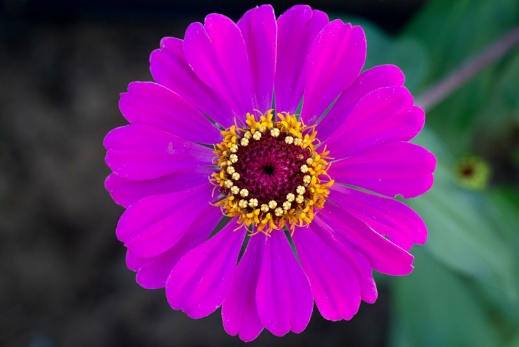 รหัสโรค ต้องไม่อยู่ในเงื่อนไข imc 3 โรค
Add on 
1,200บาท
ระบุหัตถการ proc =9762 (on ven มากกว่า 96 ชม)
มีวันนอนมากกว่าหรือเท่ากับ 4 วัน
จ่ายให้หน่วยบริการตั้งแต่m1 ลงไป
On ventilater
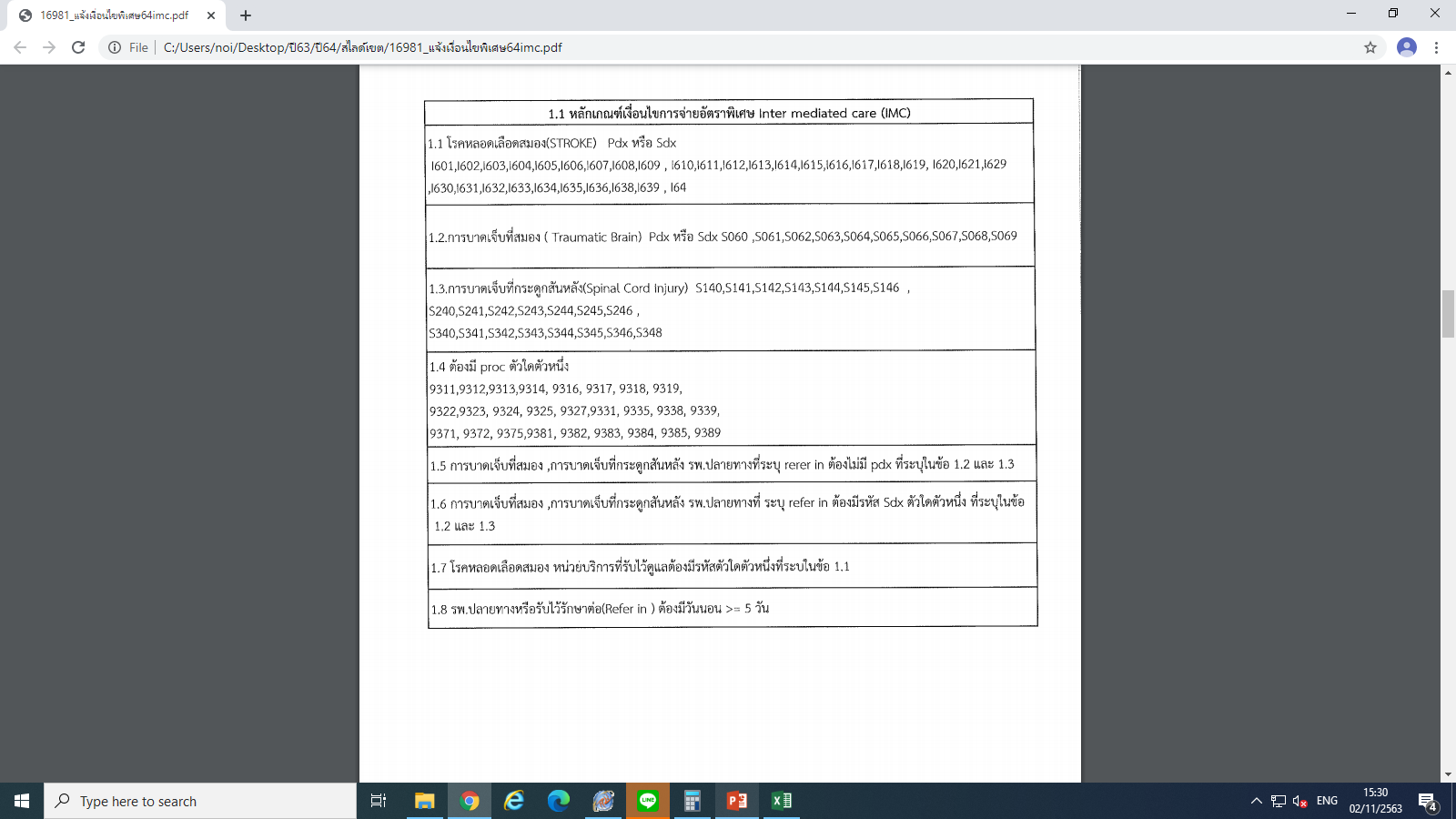 สรุปค่าบริการทางการแพทย์เครือข่ายประกันสังคม โรงพยาบาลชัยภูมิ
เมษายน 2563 – มิถุนายน 2563
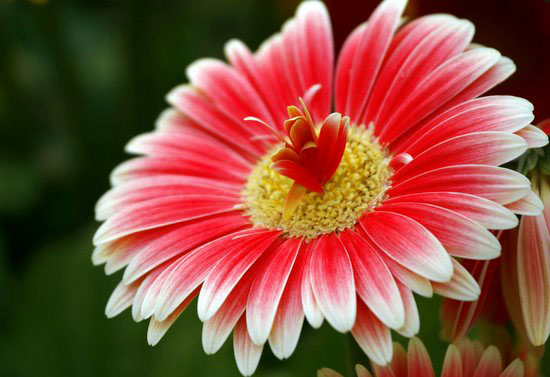 แนวทางการจัดสรร
1.จัดสรรตามผลงานค่าบริการ
2. จัดสรรเพิ่มเติม ค่าบริการทางการแพทย์ตามภาระเสี่ยงโรคเรื้อรัง26 โรคลงทะเบียนได้ไม่เกิน 3 โรค
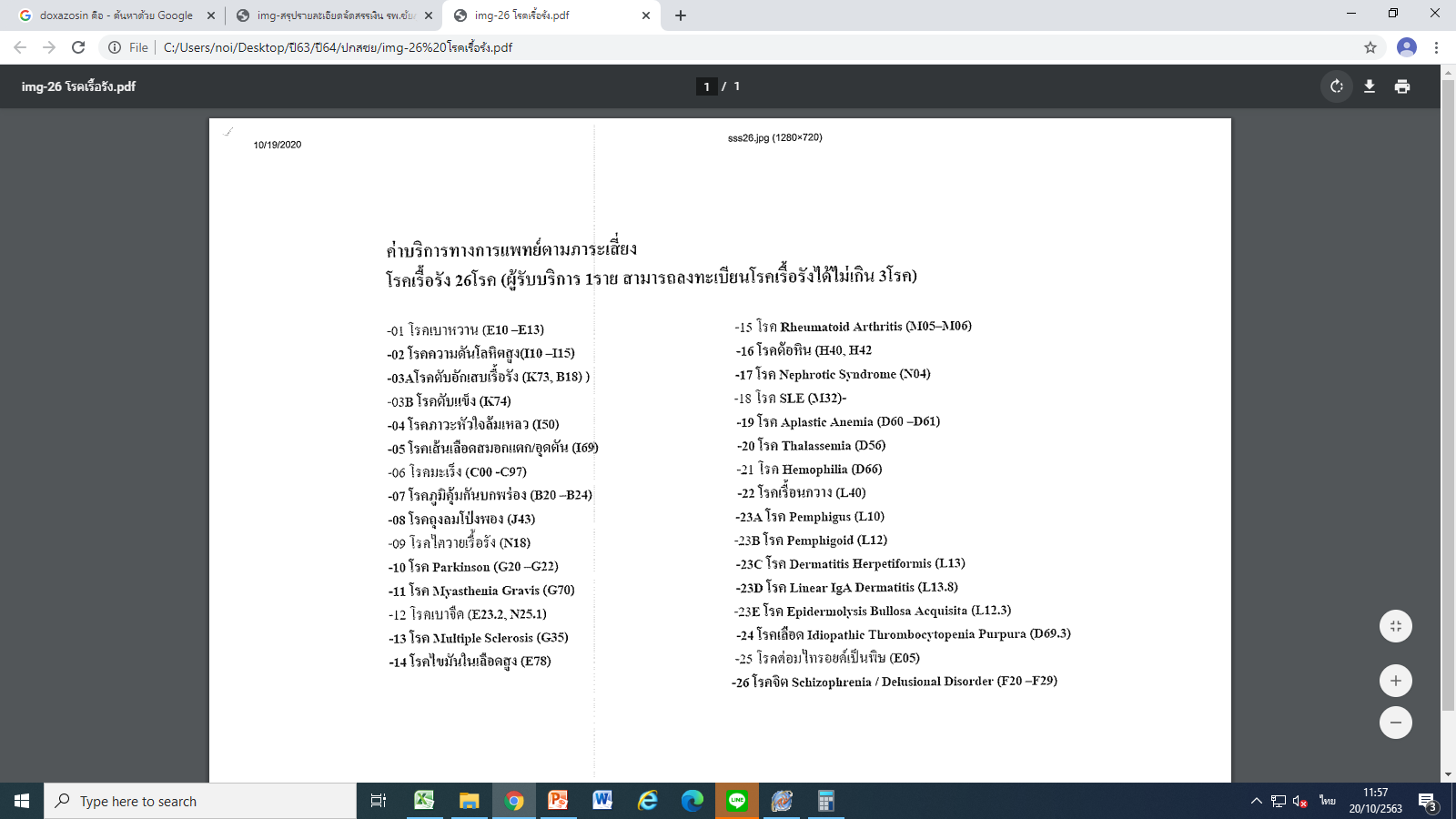 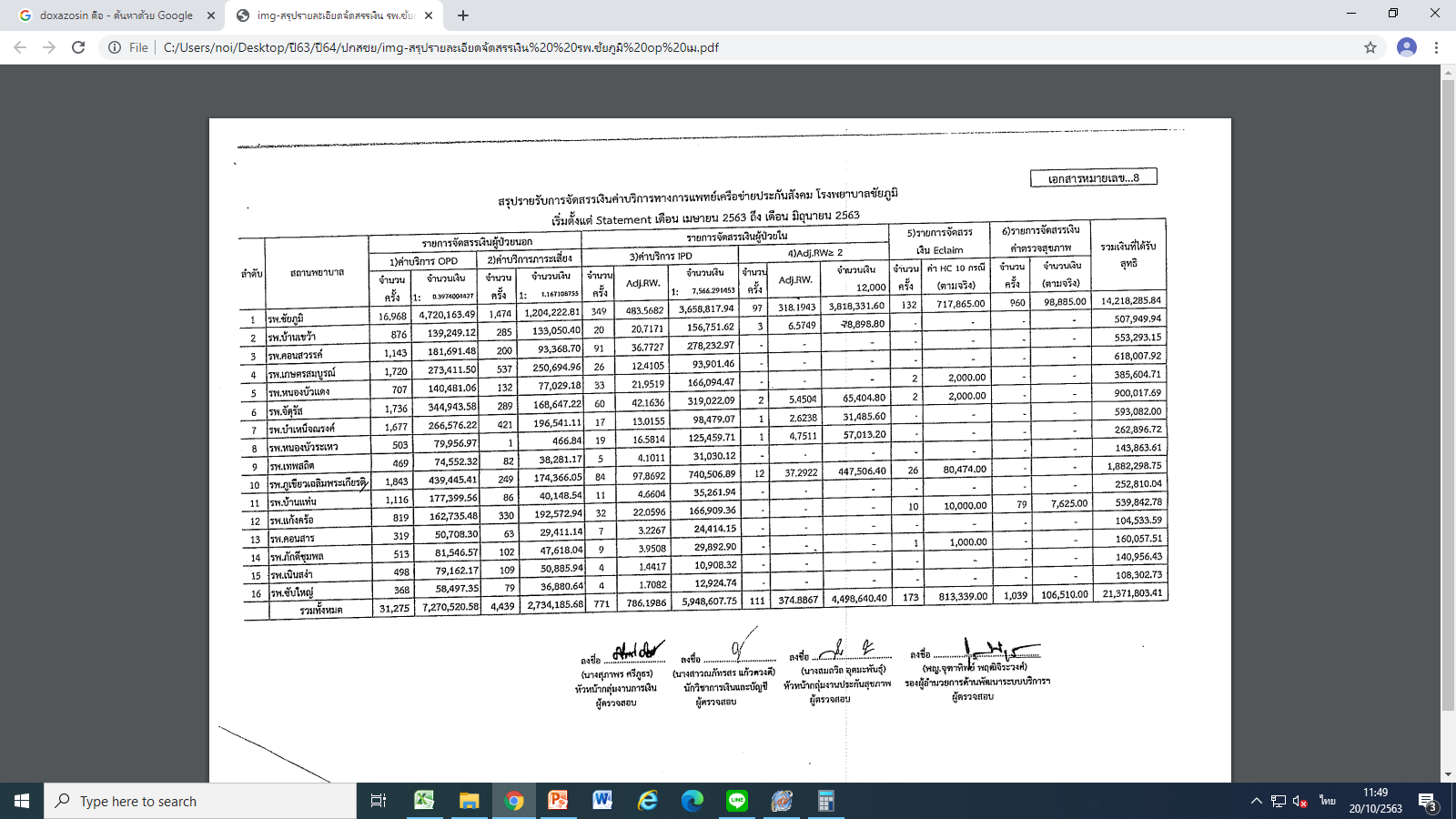 แนวทางจัดสรร/ปัญหาอุปสรรค
Opd สุ่มเวชระเบียน 1 ตค 63-21 ตค 63 จำนวน 467 ราย พบลงไม่ครบ 20 ราย ร้อยละ 4.2 พบในโรค ncd เช่น มีการใช้ยาsimvas ไม่ลง dyslipidemia 
การจัดสรร opd 1,843 ครั้ง ได้รับเงิน 439,445 บาทเฉลี่ย =238 บาท/ราย
IPD rw มากกว่า 2 =12,000 บาท
 IPD rwน้อยกว่า 2= 7,566 บาท
กำหนดการประชุม 17 – 18 พย 2564การบริหารกองทุนประกันสุขภาพปี 2564
กำหนดการบริหารกองทุนหลักประกันสุขภาพ ปี 2564 ห้องประชุมศูนย์คุณภาพ
วันที่ 17 – 18 พย 2564
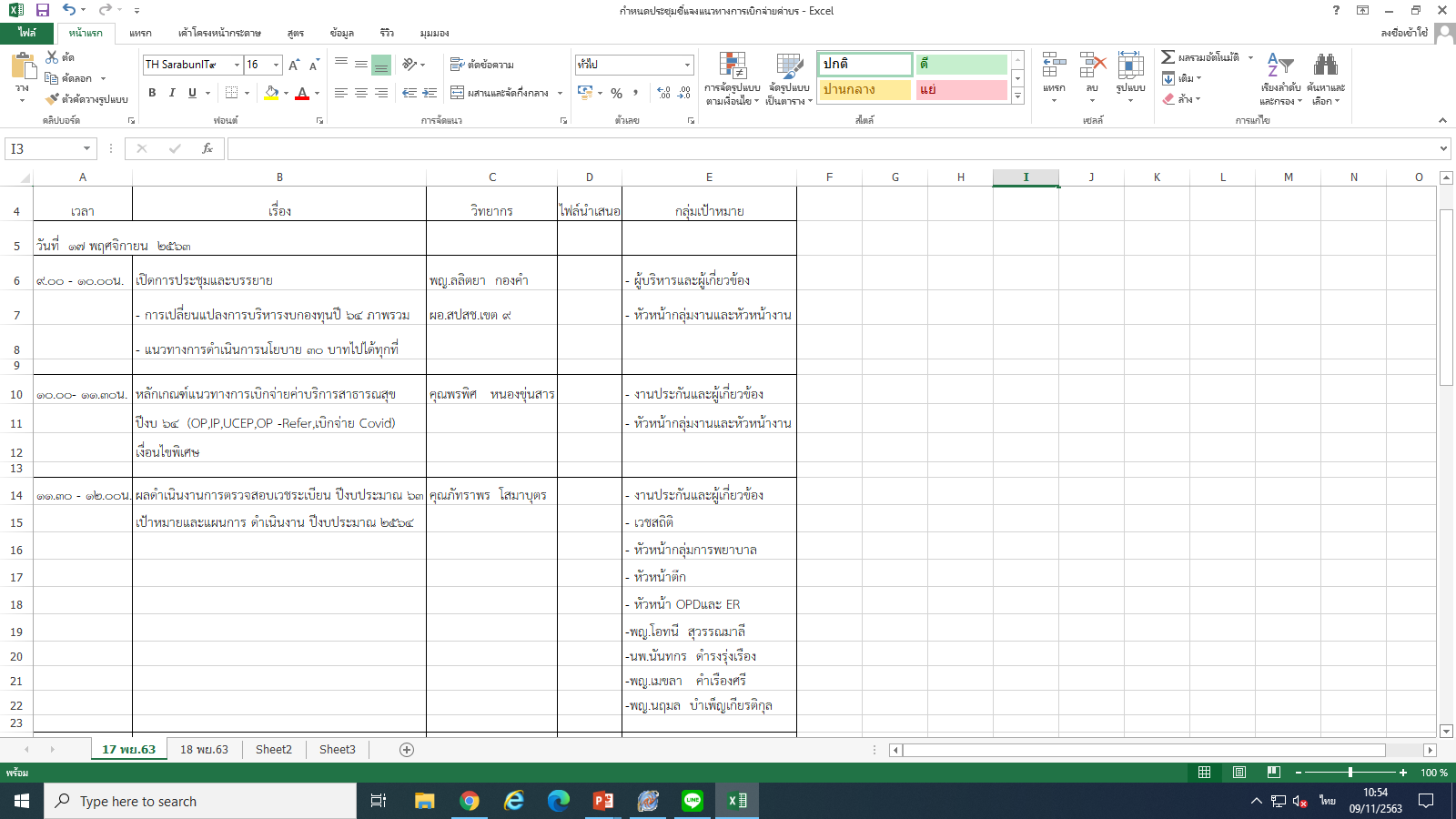 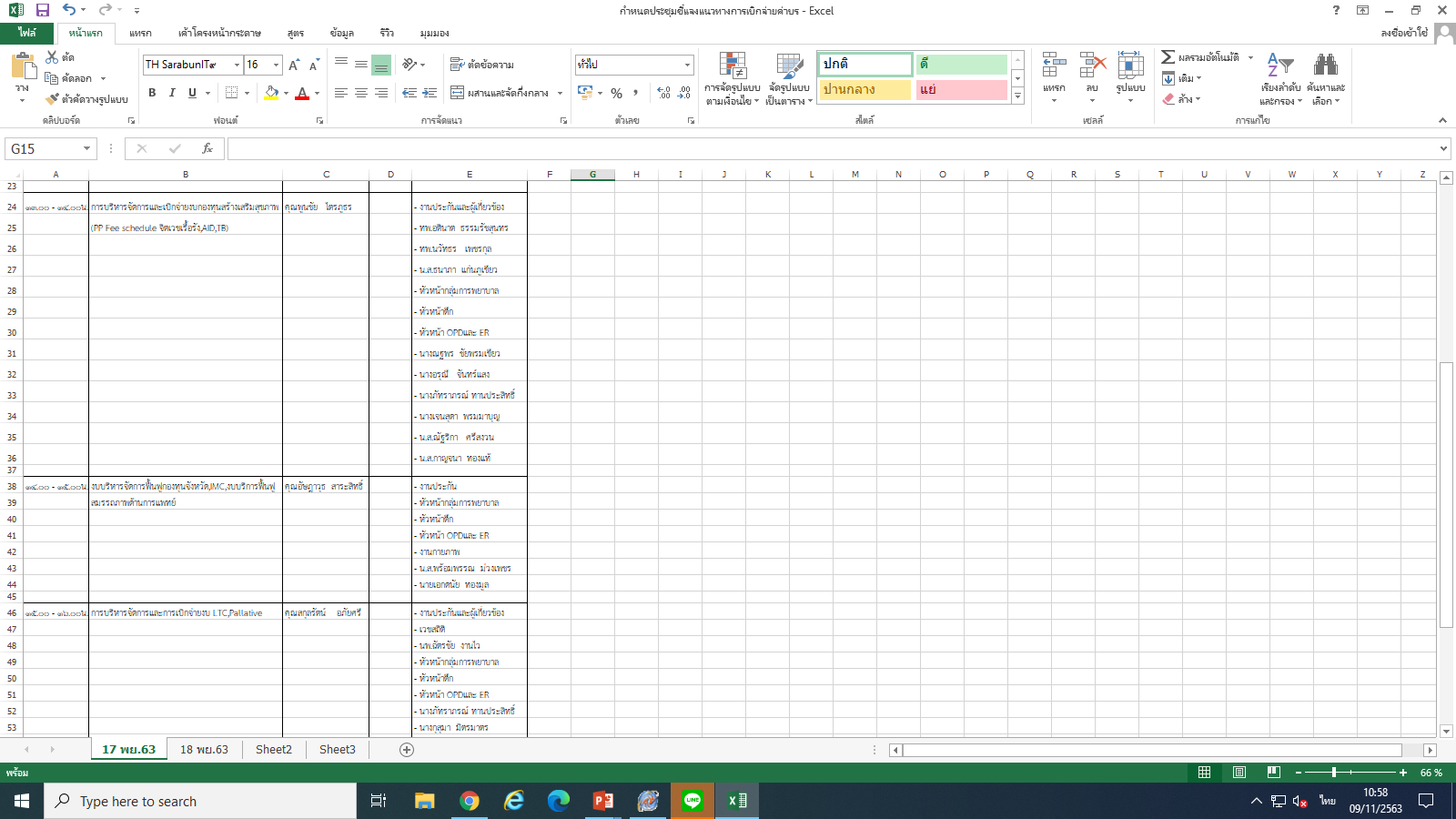 วันที่ 18 พย 2564
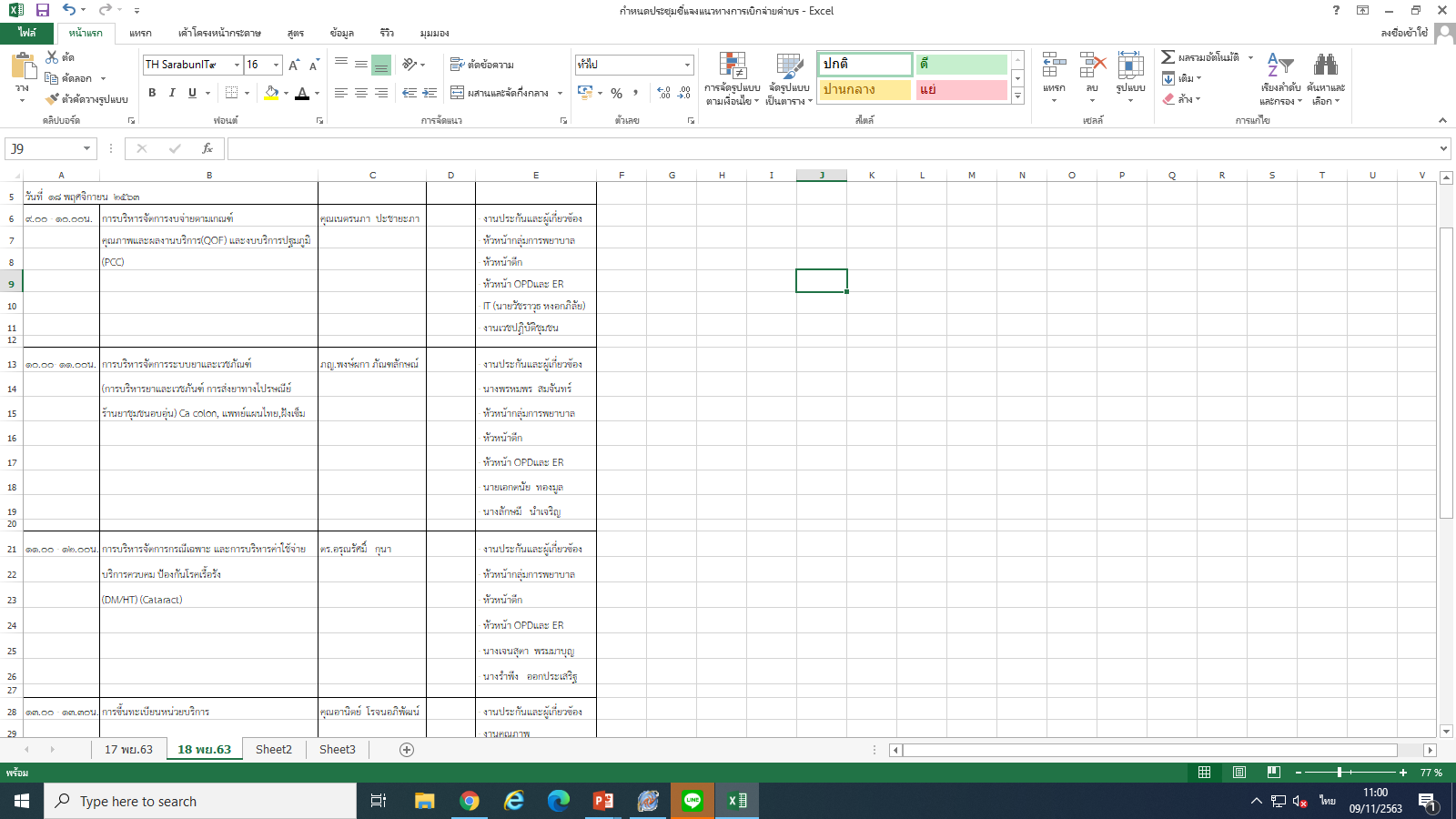 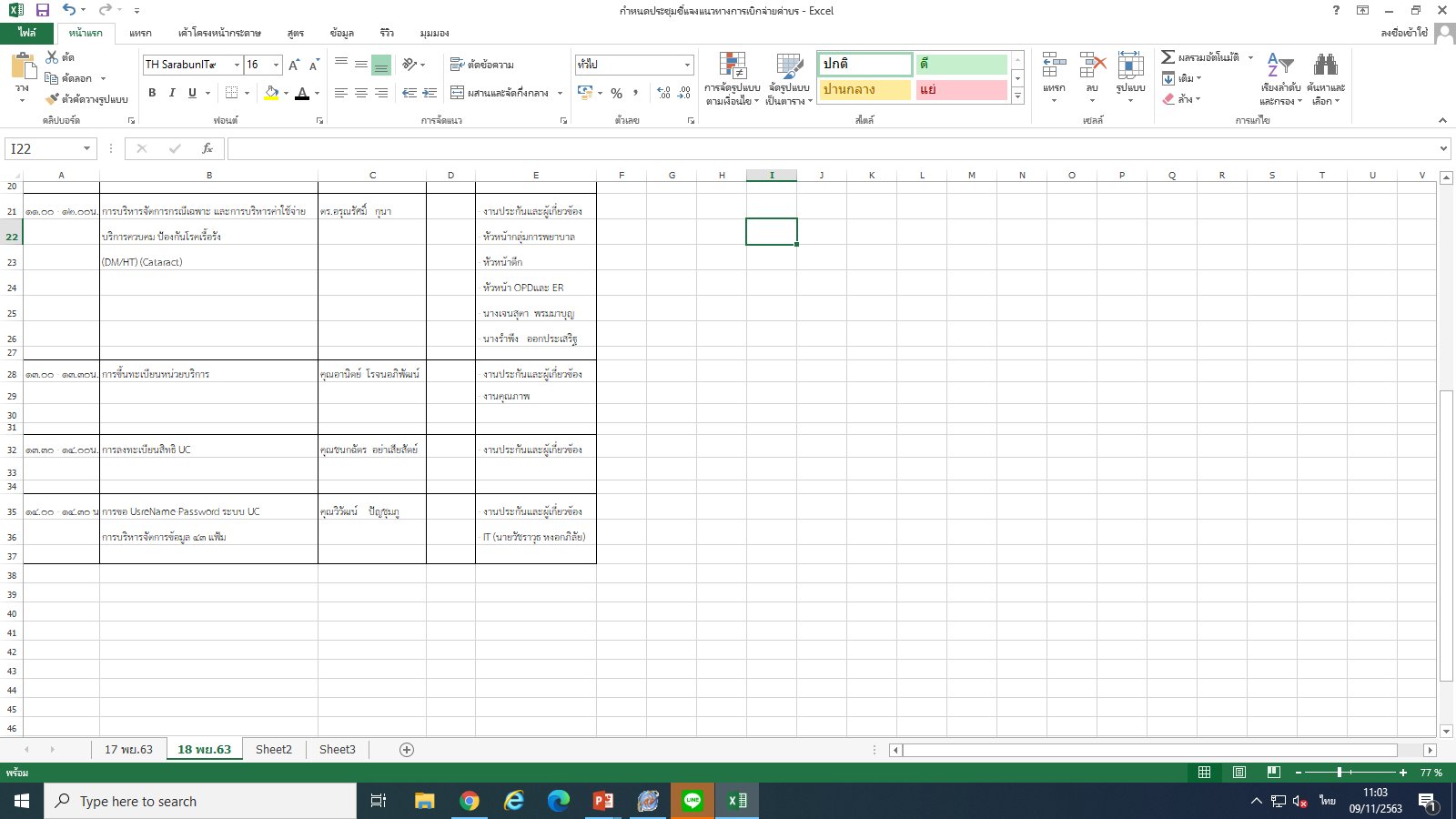 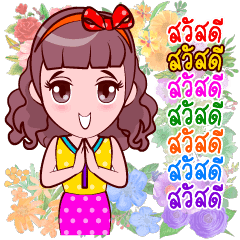